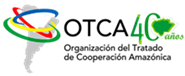 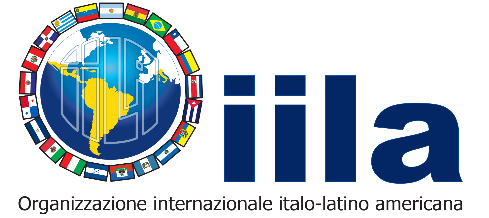 GESTIÓN DE ACCIONES PARA ENFRENTAR LA EMERGENCIA COVID-19 EN LA REGIÓN AMAZÓNICA INTERCAMBIOS DE EXPERIENCIAS ENTRE ITALIA Y AMÉRICA LATINA
LA EXPERIENCIA DE ITALIA EN LA GESTIÓN DE LA EMERGENCIA Y DE LA FASE DE REACTIVACIÓNPANORAMA GENERAL DE LA GESTIÓN DE LA EMERGENCIA
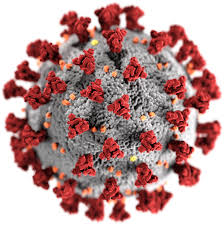 Dr. Rita Ferrelli
Istituto Superiore di Sanità, Italia
23 de Julio de 2020
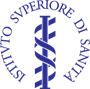 CRONOLOGIA DEL COVID-19
31 de diciembre de 2019: las autoridades de salud de China informan la OMS de casos atípicos de neumonia en Wuhan (Hubei).
7 de enero de 2020: identificación del nuevo virus, denominado 2019-nCoV
22 de enero: 140 casos de 2019-nCoV. Cuarentena para la ciudad de Wuhan y la provincia de Hubei (60 milliones de habitantes)
30 de enero: la OMS declara emergencia de salud pública de interés internacional (PHEIC)
31 de enero: el Gobierno de Italia declara el estado de emergencia para seis meses
18 de febrero: primer caso de Covid-19 en el hospital de Codogno (Lodi)
21 de febrero: fallece el primer paciente de Covid-19 en Vo’ Euganeo (Padua)
PRINCIPALES MEDIDAS NACIONALES
5 de febrero: institución del Comitato Técnico-científico (Orden del jefe del Departamento de Protección Civil) para asesorar el Gobieno en las medidas a tomar 
DPCM 23 de febrero: limitaciones mobilidad en municipalidades con brotes
DPCM 9 de marzo: lockdown nacional (#Iorestoacasa)
DPCM 10 de abril: prorroga del lockdown hasta el 3 de mayo
DPCM 26 de abril: medidas a tomar para la fase 2
PRINCIPALES MEDIDAS LEGISLATIVAS NACIONALES
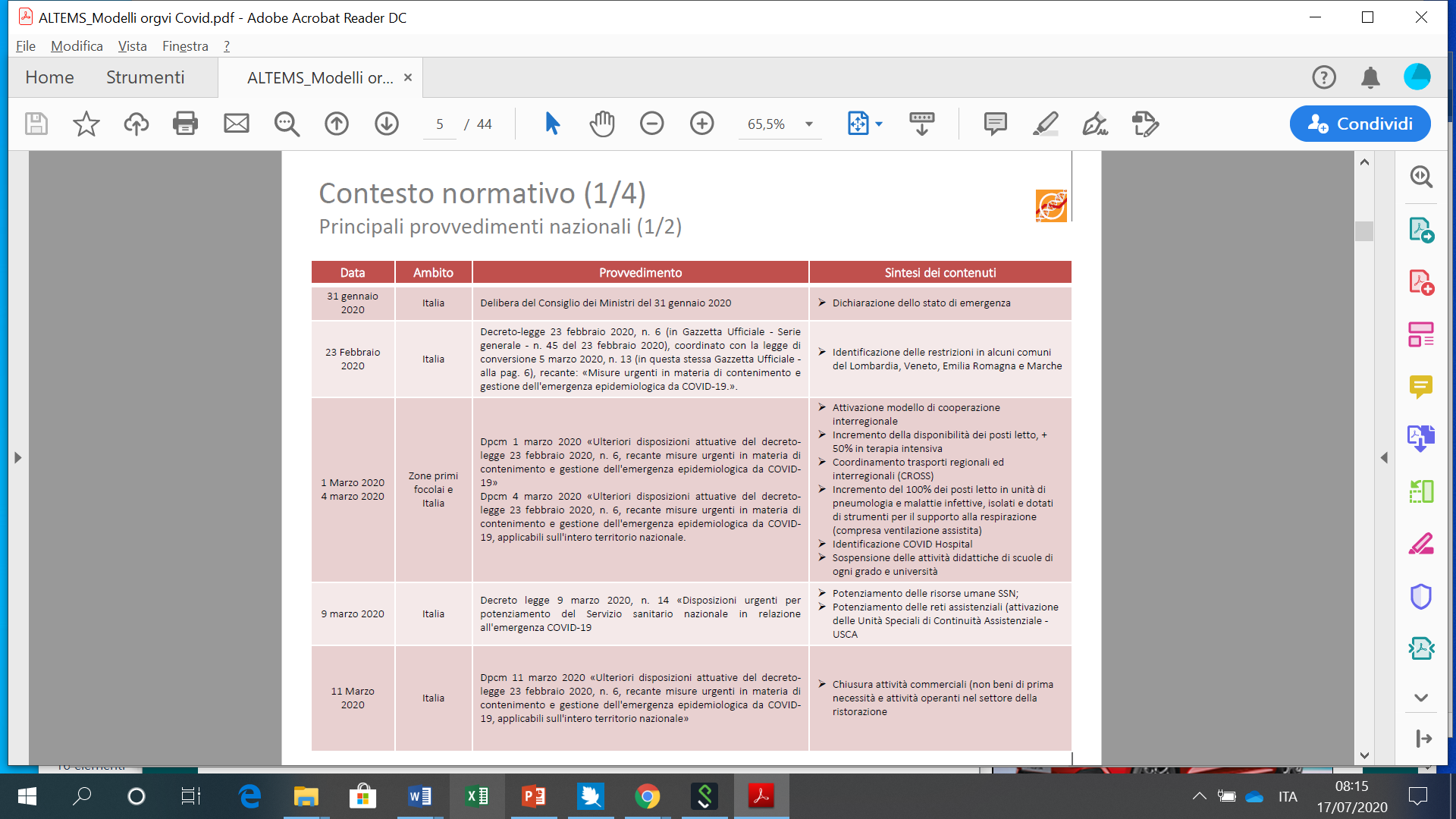 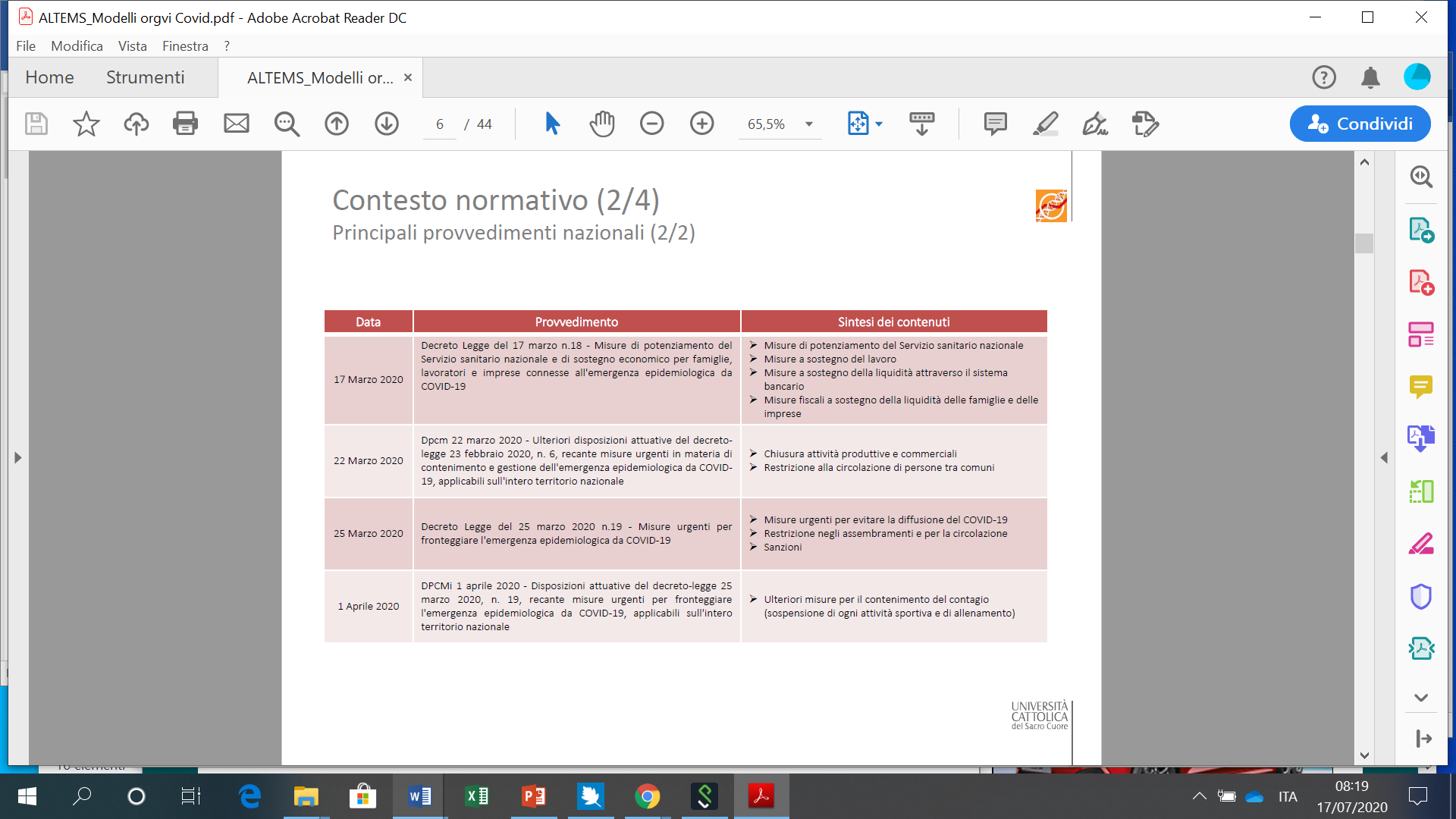 Cicchetti A. et al. Analisi dei modelli organizzativi di risposta al Covid-19. Focus su Lombardia, Veneto, Emilia-Romagna, Piemonte e Lazio. Instant REPORT#2: 8 Aprile 2020. ALTEMS. Università Cattolica del Sacro Cuore. https://altems.unicatt.it/altems-ALTEMS-COVID19_IstantReport2-report.pdf
INDICACIONES CLINICO-ORGANIZATIVAS
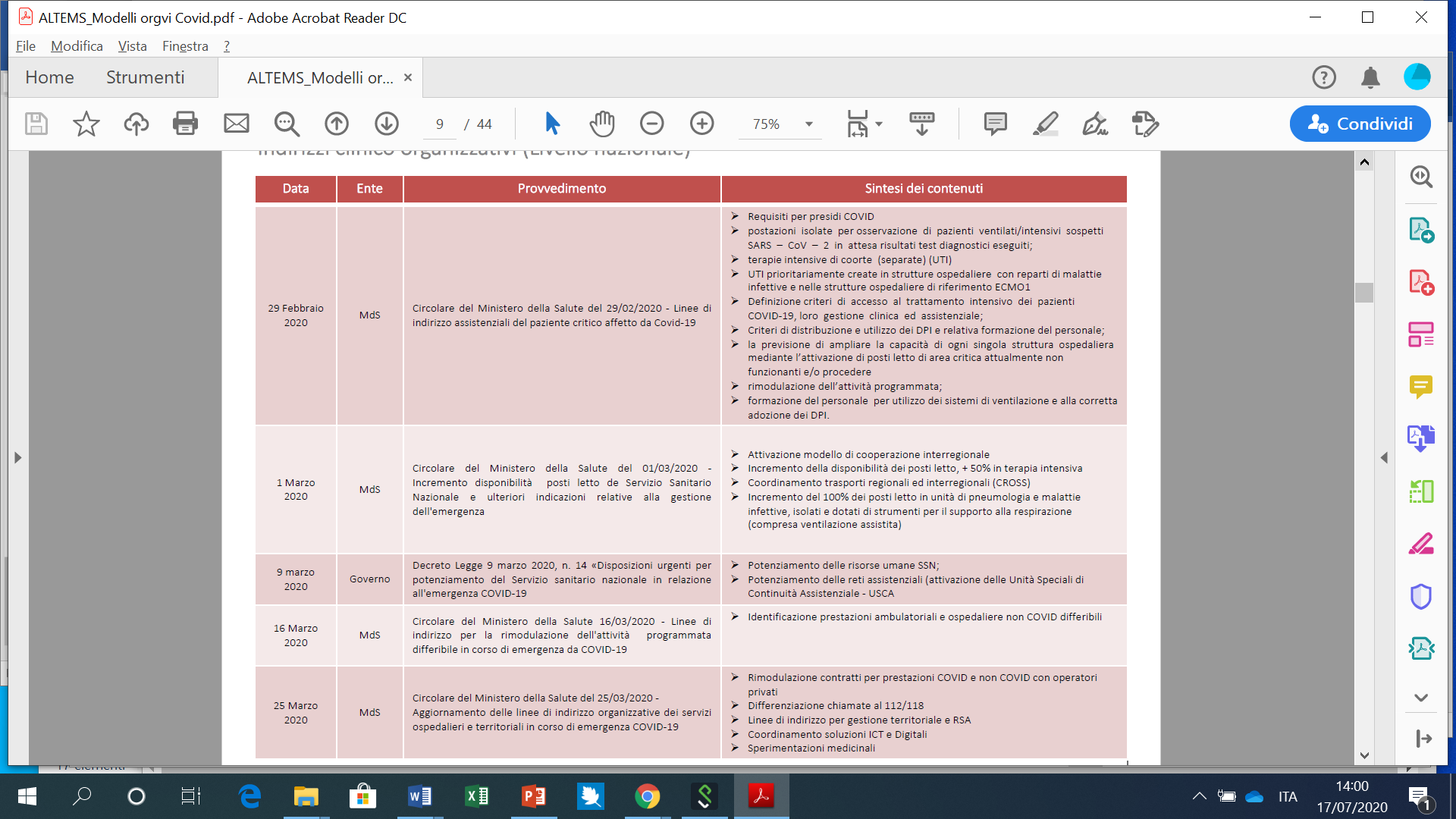 Cicchetti A. et al. Analisi dei modelli organizzativi di risposta al Covid-19. Focus su Lombardia, Veneto, Emilia-Romagna, Piemonte e Lazio. Instant REPORT#2: 8 Aprile 2020. ALTEMS. Università Cattolica del Sacro Cuore. https://altems.unicatt.it/altems-ALTEMS-COVID19_IstantReport2-report.pdf
RESPUESTA A NIVEL NACIONAL
Cicchetti A. et al. Analisi dei modelli organizzativi di risposta al Covid-19. Focus su Lombardia, Veneto, Emilia-Romagna, Piemonte e Lazio. Instant REPORT#2: 8 Aprile 2020. ALTEMS. Università Cattolica del Sacro Cuore. https://altems.unicatt.it/altems-ALTEMS-COVID19_IstantReport2-report.pdf
EFECTOS DE INTERVENCIONES NON TERAPEUTICAS
Un estudio del Imperial College estima que las draconianas medidas tomadas en Italia (lockdown) han evitado 38.000 fallecimientos por Covid-19
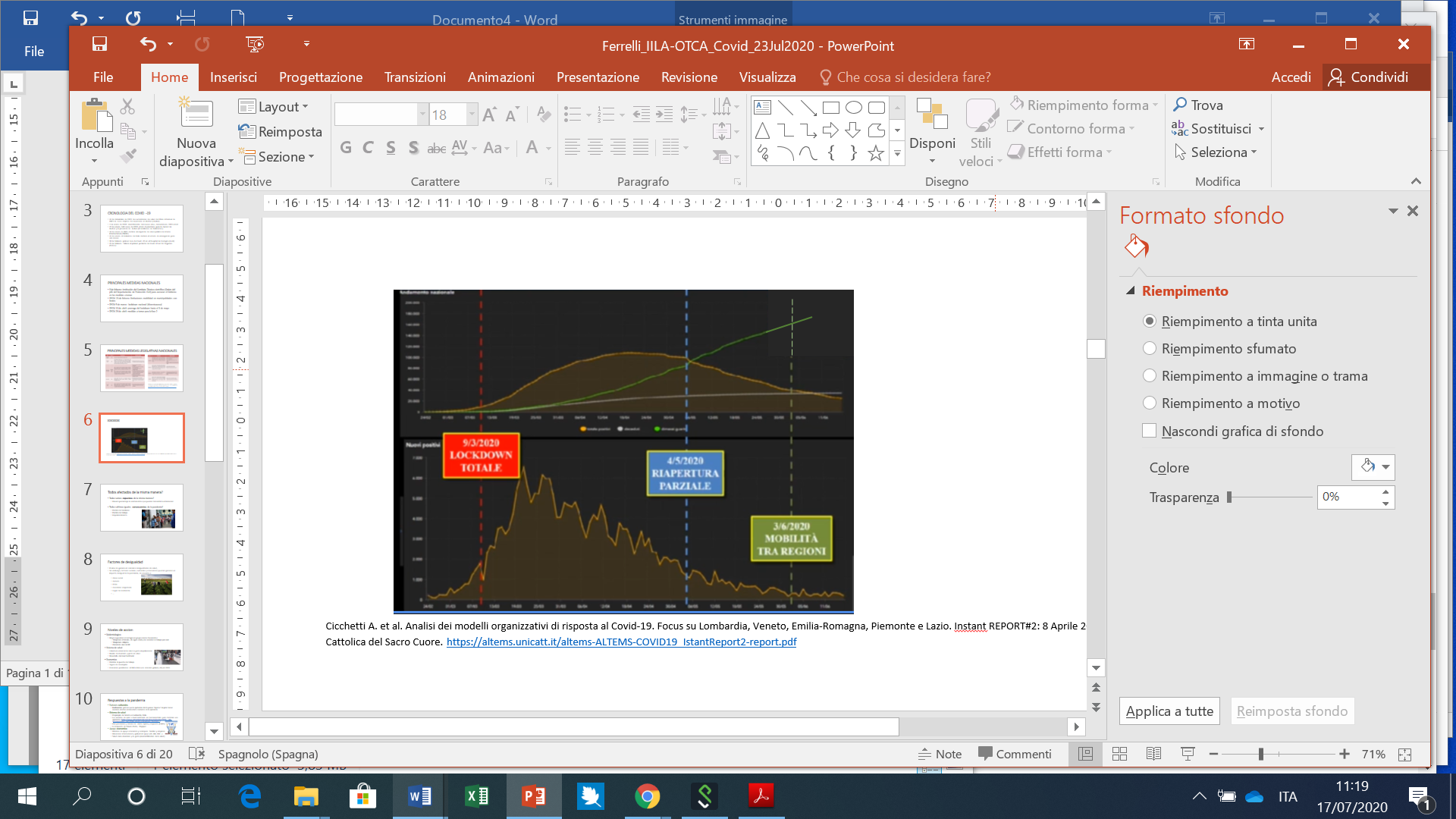 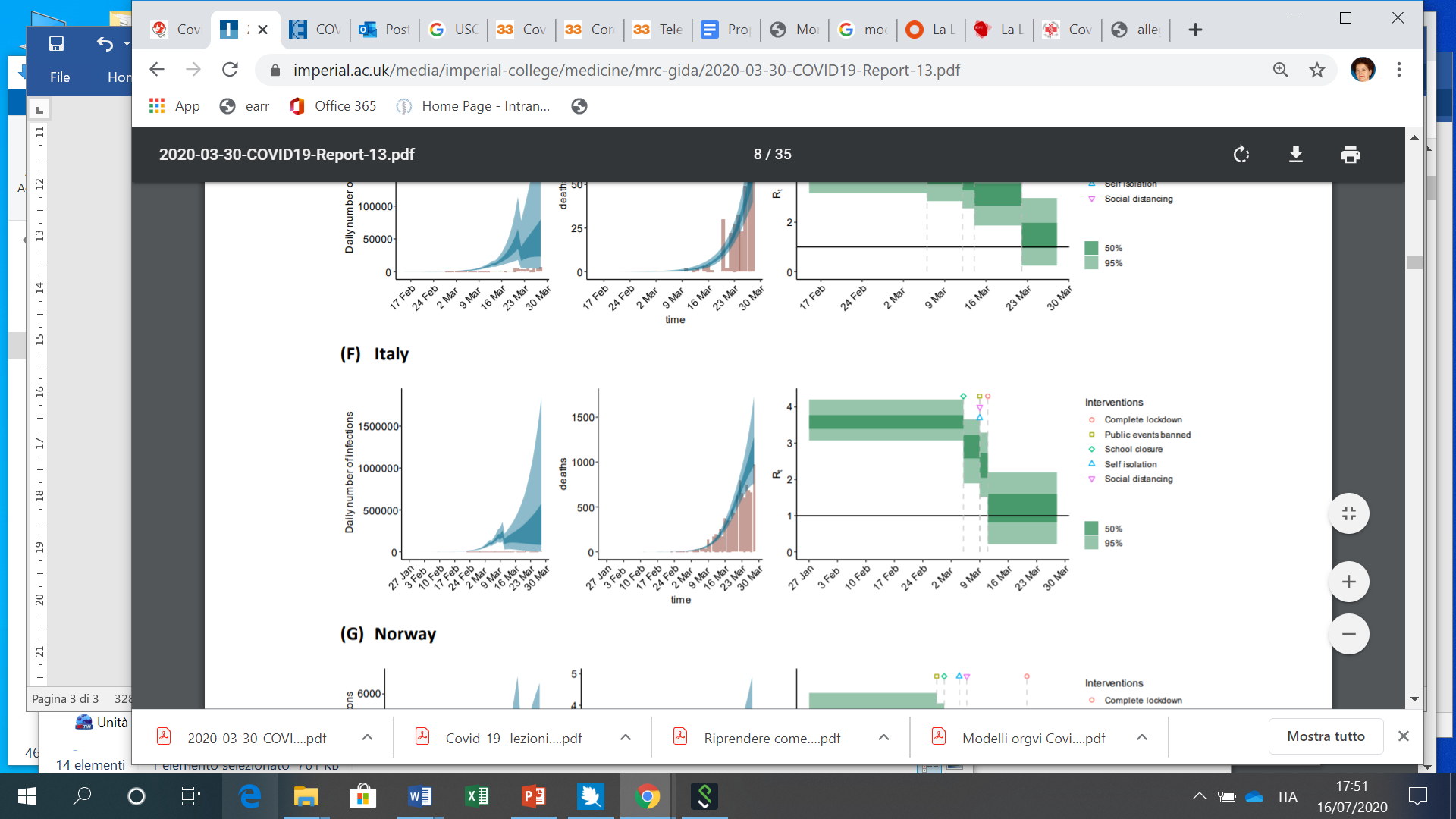 Imperial College COVID-19 Response Team. Report 13: Estimating the number of infections and the impact of non-pharmaceutical interventions on COVID-19 in 11 European countries. March 30, 2020. https://www.imperial.ac.uk/media/imperial-college/medicine/mrc-gida/2020-03-30-COVID19-Report-13.pdf
SERVICIO NACIONAL DE SALUD
1978: SSN universal, público y sin cobro para el usuario; financiado por la fiscalidad general

2001: reforma del Título V de la Magna Carta con decentramento político-administrativo 

19 Regiones y 2 Provincias Autónomas
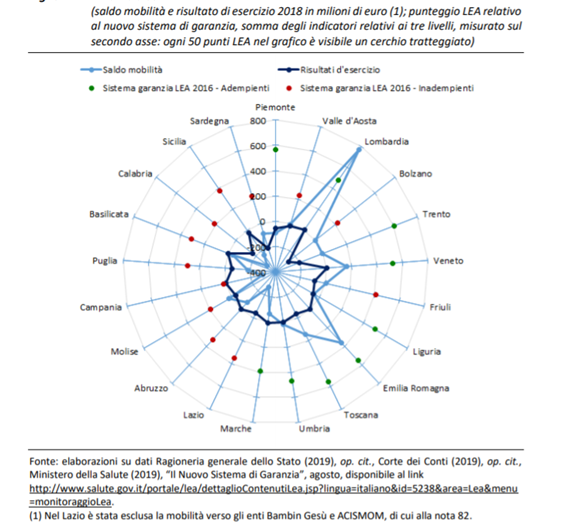 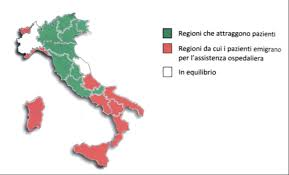 LOMBARDIA

10.060.574 habitantes
420 hab/km2
25% PIB nacional
1.935 € gasto en salud pro-capite (2017)
SSR con fuerte componente privada y hospitalaria y competicion público-privado
8 Departamentos de Prevención   (1/1.250.000 habitantes)
3 laboratorios de salud pública
Personas atendidas por ADI(2017): 1,4/100.000 habitantes
VENETO

4.907.704 habitantes
267 hab/km2
10% PIB nacional
1.896 € gasto en salud pro-capite (2017)
SSR con fuerte componente pública y territorial e integración local de los servicios de salud
9 Departamentos de Prevención   (1/500.000 habitantes)
10 laboratorios de salud pública
Personas atendidas por ADI (2017): 3,5/100.000 habitantes
Fuente: Binkin N, Michieletto F, Salmaso S, Russo F. Protecting our health care workers while protecting our communities during the COVID-19 pandemic: a comparison of approaches and early outcomes in two Italian regions, 2020. doi: https://doi.org/10.1101/2020.04.10.20060707 https://www.medrxiv.org/content/10.1101/2020.04.10.20060707v2.full.pdf
LOMBARDIA Y VENETO: PATRONES DE RESPUESTA
Cicchetti A. et al. Analisi dei modelli organizzativi di risposta al Covid-19. Focus su Lombardia, Veneto, Emilia-Romagna, Piemonte e Lazio. Instant REPORT#2: 8 Aprile 2020. ALTEMS. Università Cattolica del Sacro Cuore. https://altems.unicatt.it/altems-ALTEMS-COVID19_IstantReport2-report.pdf
ACERCAMIENTOS DISTINTOS
Fuente: Binkin N, Michieletto F, Salmaso S, Russo F. Protecting our health care workers while protecting our communities during the COVID-19 pandemic: a comparison of approaches and early outcomes in two Italian regions, 2020. doi: https://doi.org/10.1101/2020.04.10.20060707 https://www.medrxiv.org/content/10.1101/2020.04.10.20060707v2.full.pdf
RESULTADOS DISTINTOS
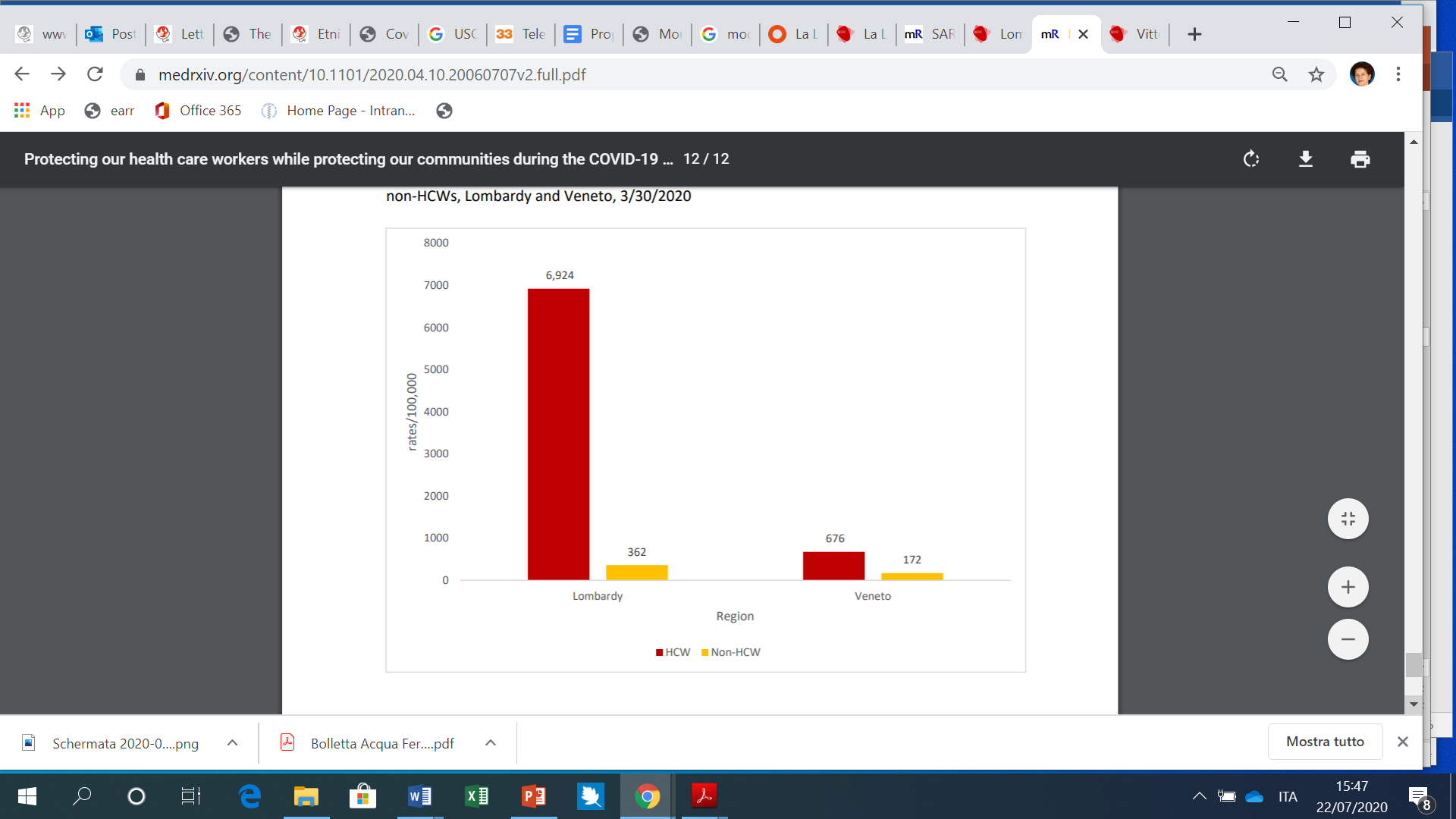 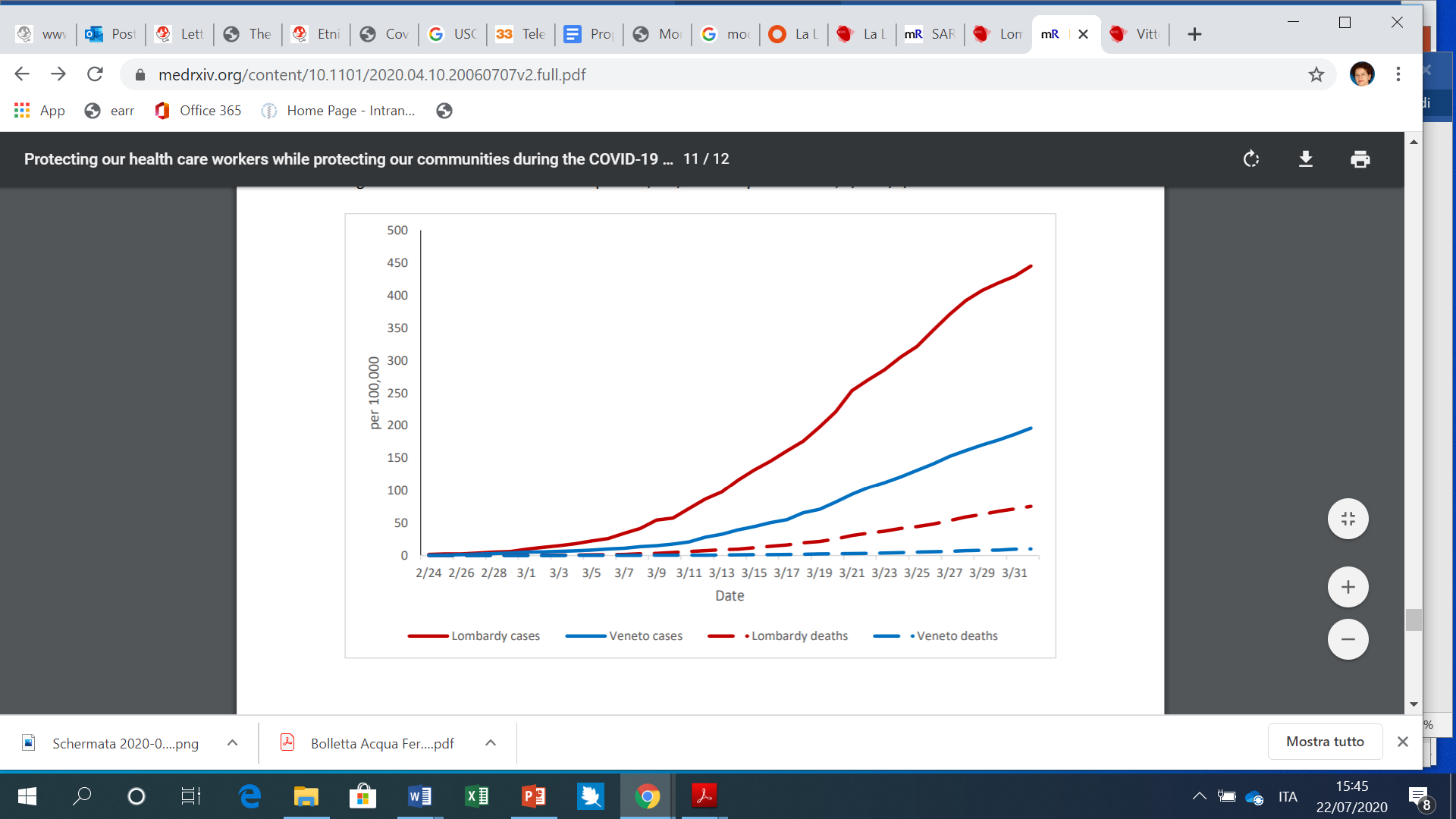 Casos cumulativos de COVID-19 en personal de salud y en otro personal, en Lombardia y Veneto, al 30/3/2020
Casos de COVID 19 y decesos por 100,000, en Lombardia y Veneto, 24/2 - 1/4/2020
Fuente: Binkin N, Michieletto F, Salmaso S, Russo F. Protecting our health care workers while protecting our communities during the COVID-19 pandemic: a comparison of approaches and early outcomes in two Italian regions, 2020. doi: https://doi.org/10.1101/2020.04.10.20060707 https://www.medrxiv.org/content/10.1101/2020.04.10.20060707v2.full.pdf
(IN)OPORTUNIDAD DE RESPUESTA
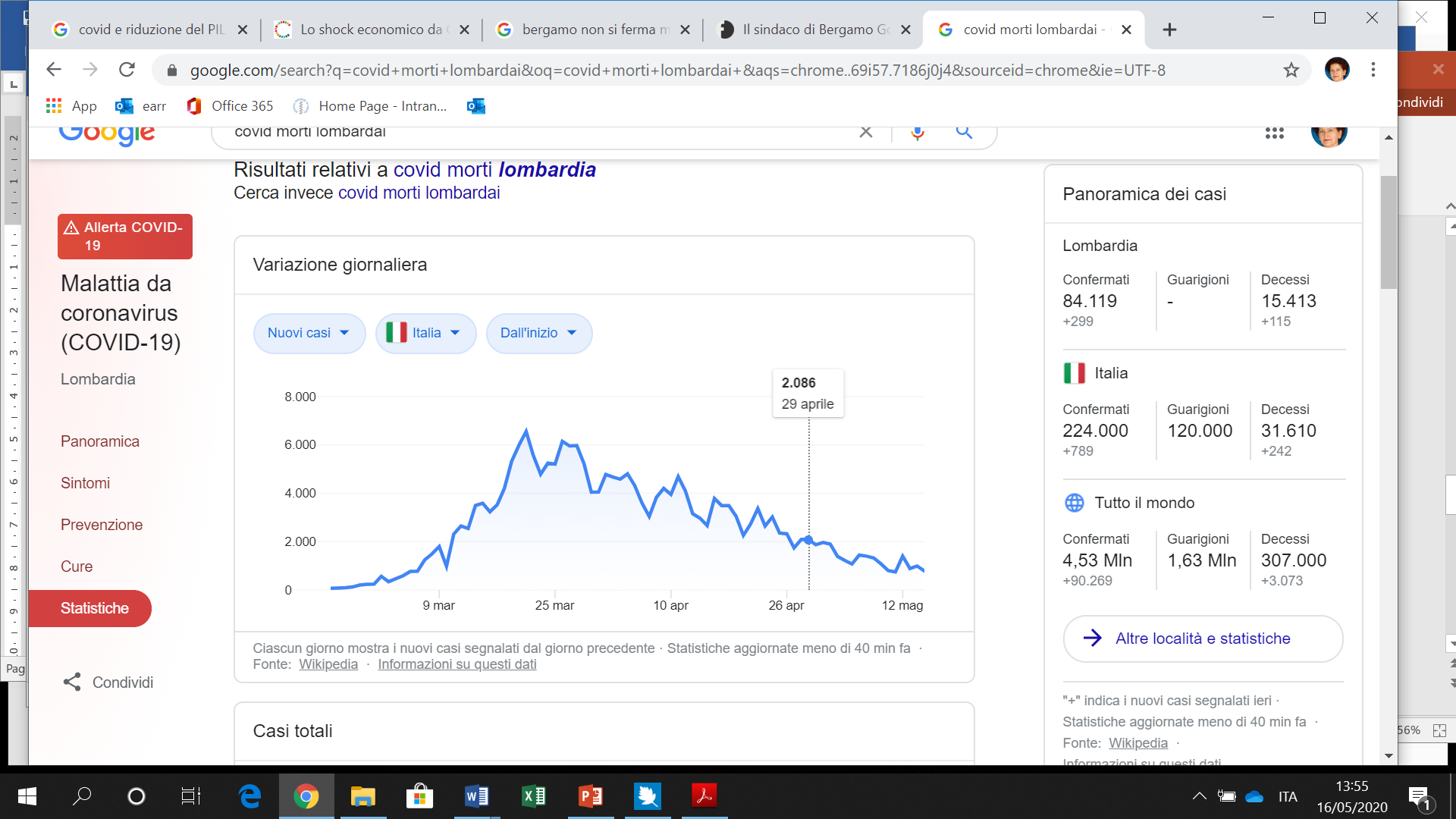 Bergamo: la masacre que la patronal no quizo evitar	
https://ctxt.es/es/20200401/Politica/31884/Alba-Sidera-Italia-coronavirus-lombardia-patronal-economia-muertes.htm
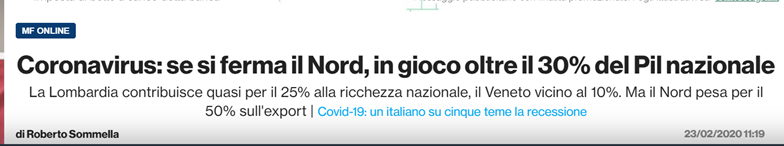 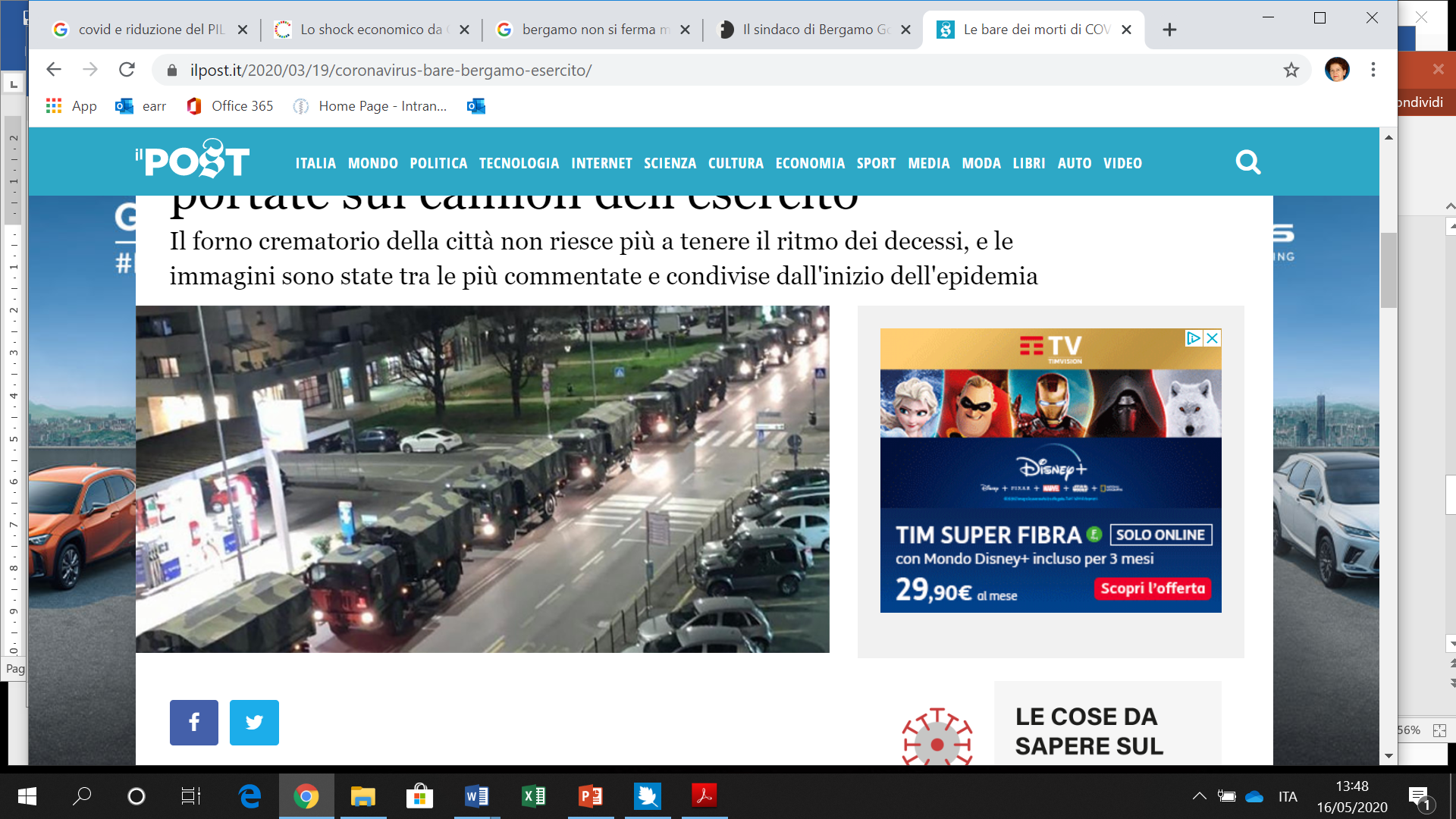 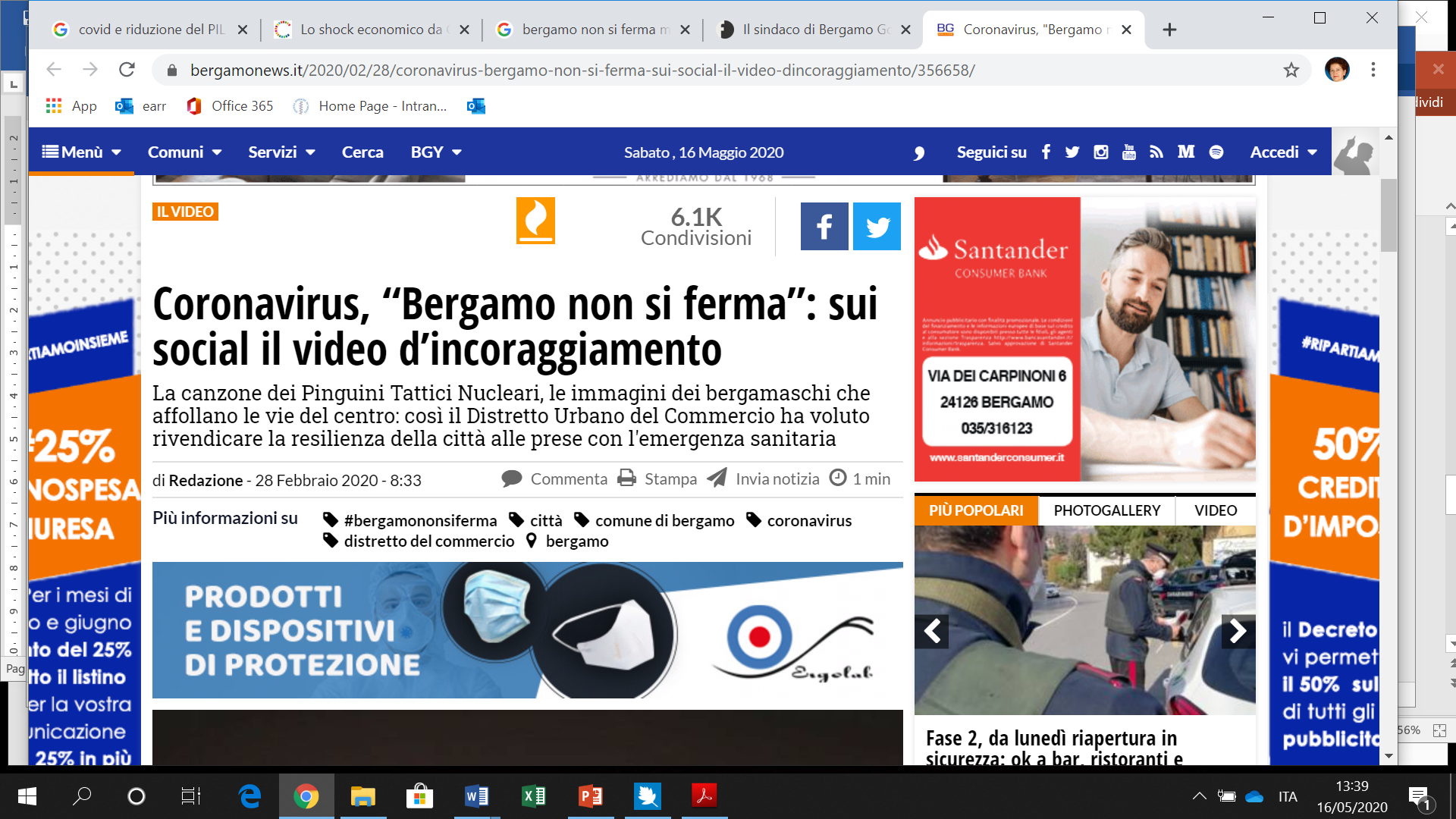 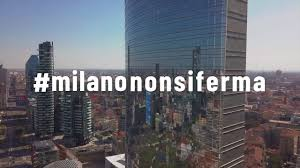 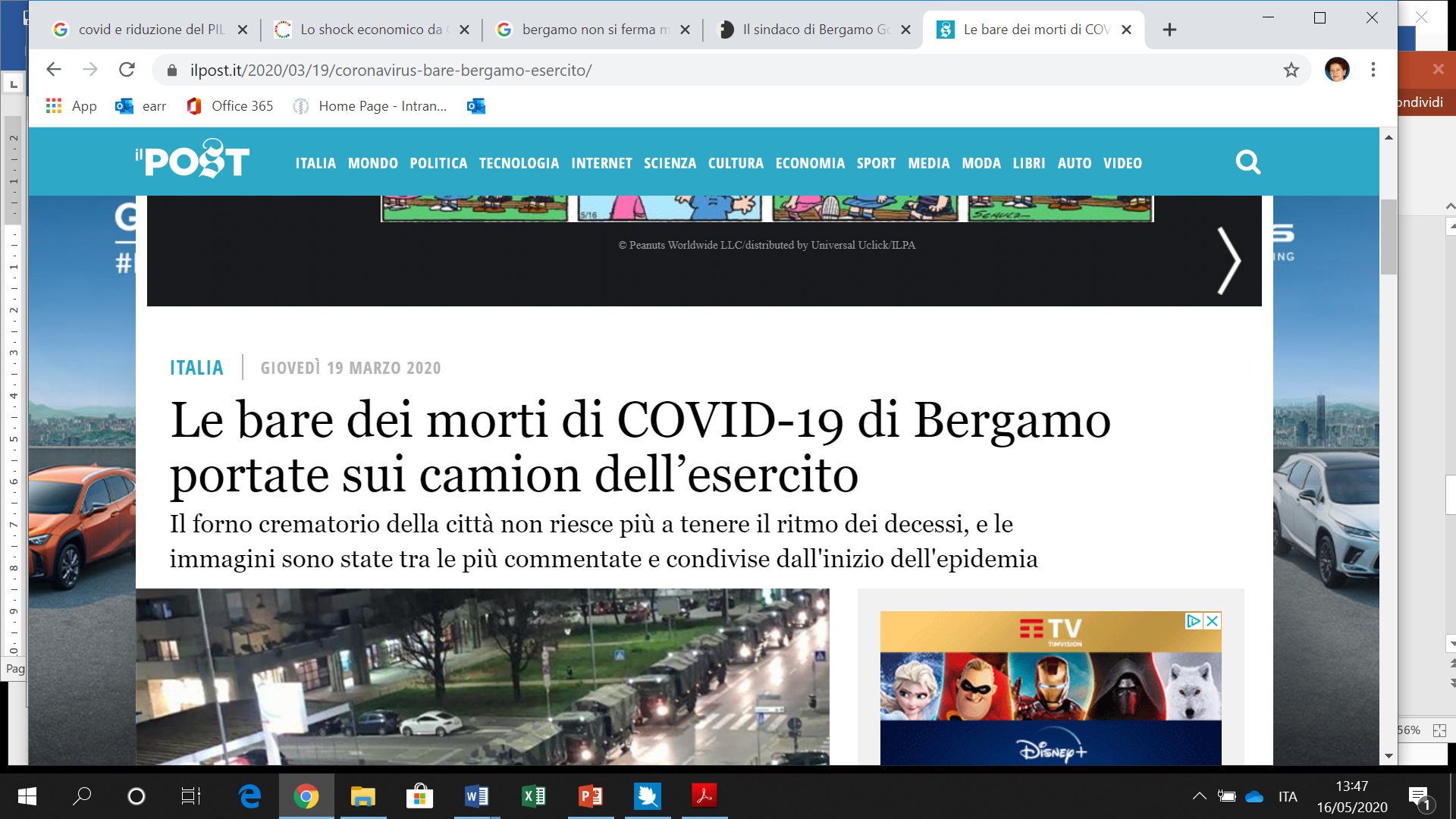 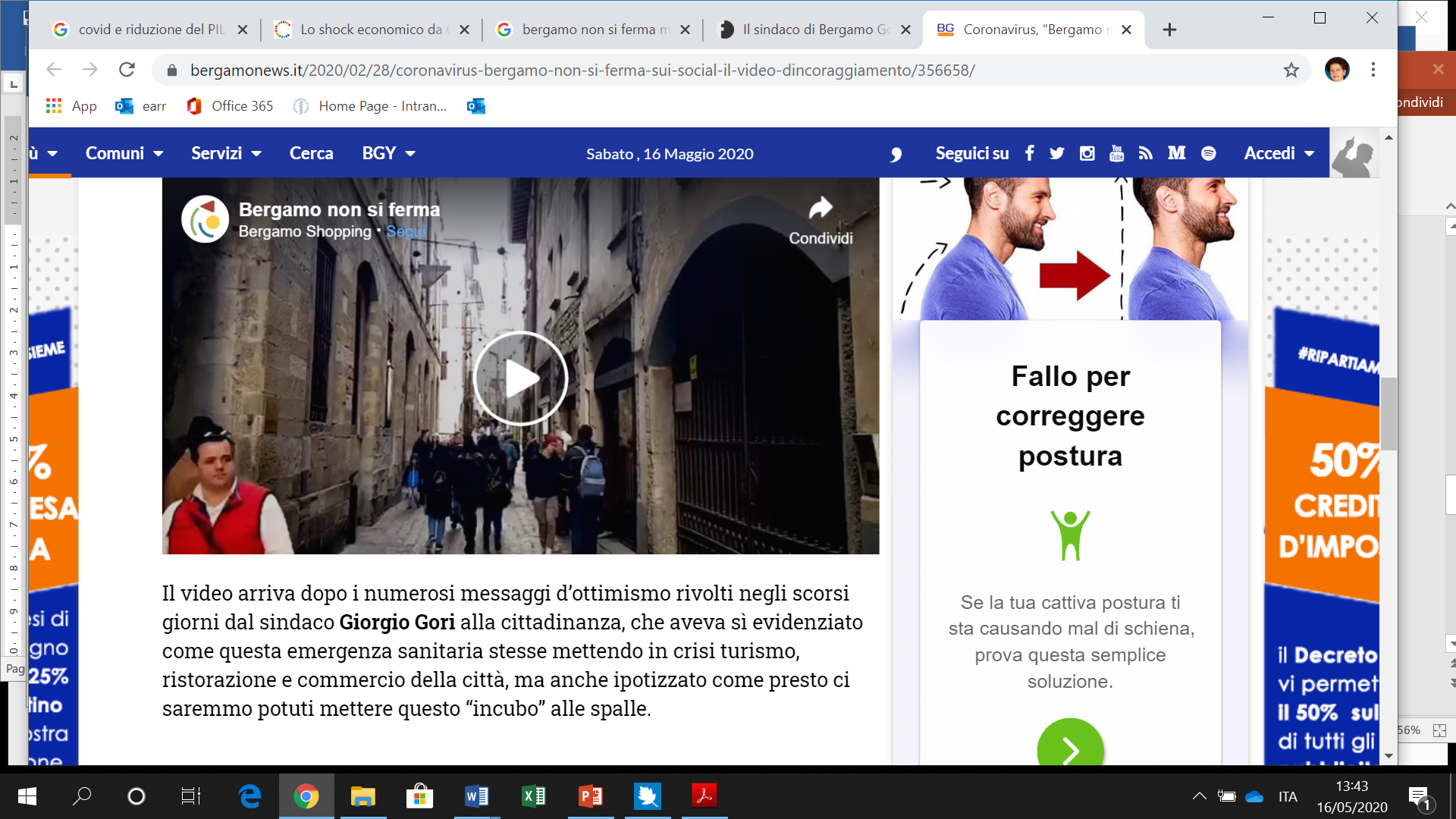 FACTORES DE EXITO EN VENETO
Integración de servicios locales de salud y hospitalarios
Fuerte infraestructura de salud pública 
Acercamiento comunitario con ensayos moleculares, rastreo de contactos, limitaciones de contactos de infectos con estructuras de salud con equipos moviles de diagnóstico y monitoreo a domicilio
Sistema informático que conecta médicos de familia, laboratorios y estructuras de salud pública
Definición ampliada de contacto, que incluye a la familia  extensa, el lugar de trabajo y contactos ocasionales y sucesivo ensayo y aislamiento de estas personas
Ensayos precoces y ampliados para el diagnóstico de Covid-19 en casos sospechosos de contagio y en sus contactos
Protección de médicos de familia en las comunidades, privilegiando consultos telefonicos
Presencia de estructuras dedicadas al Covid-19, que ha implicado trasladar pacientes non-Covid a otras estructuras
FASE 2
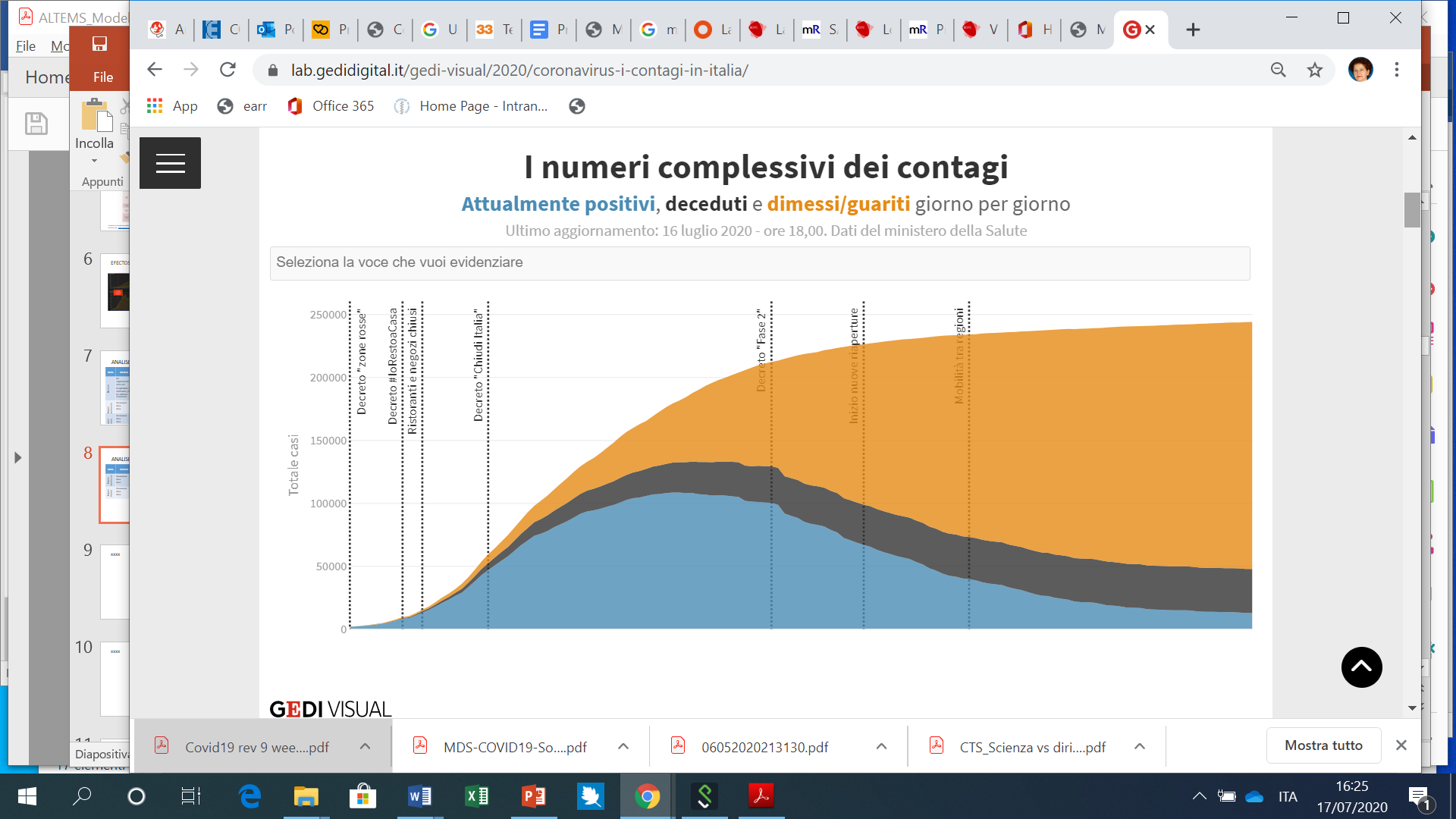 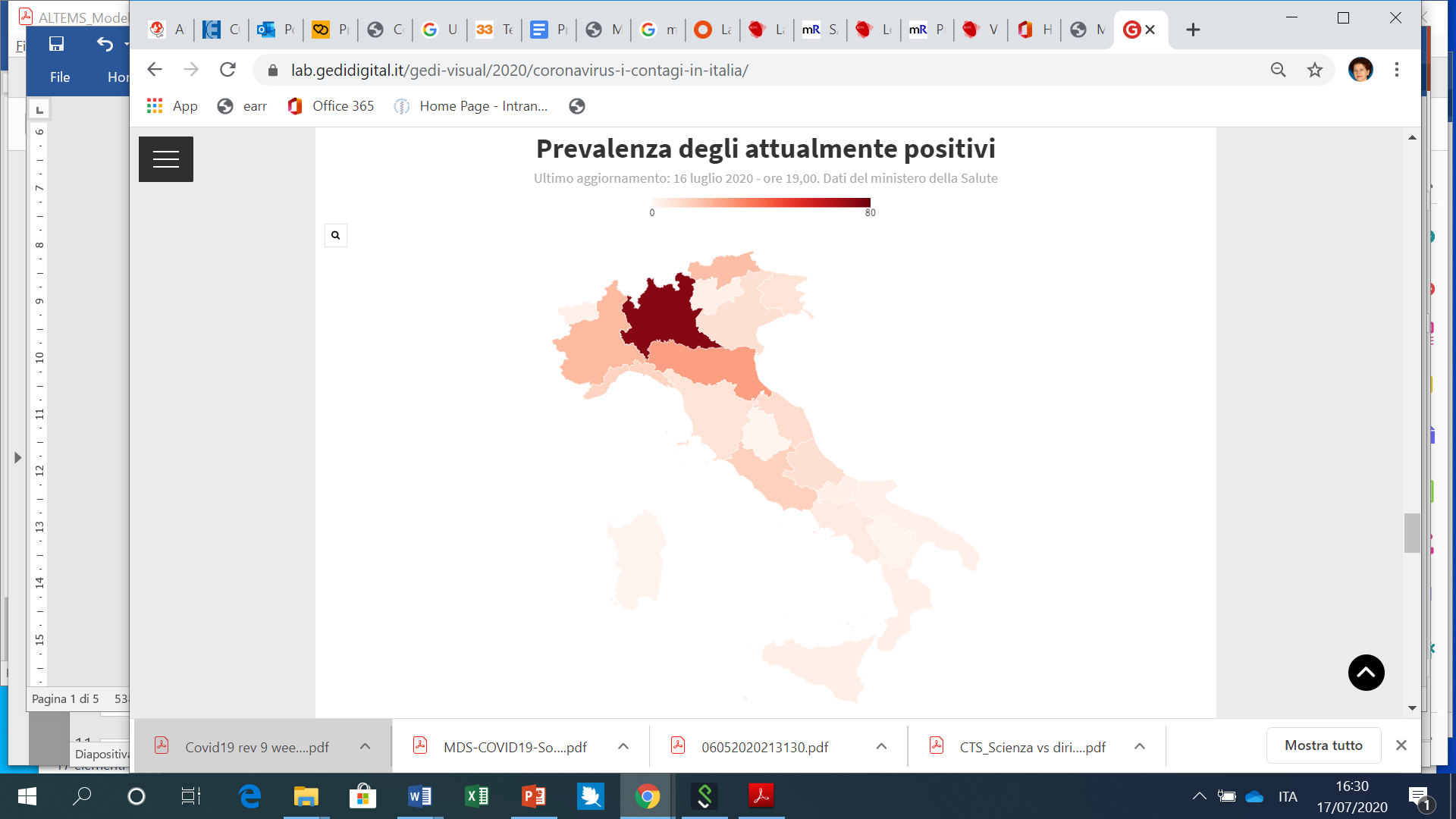 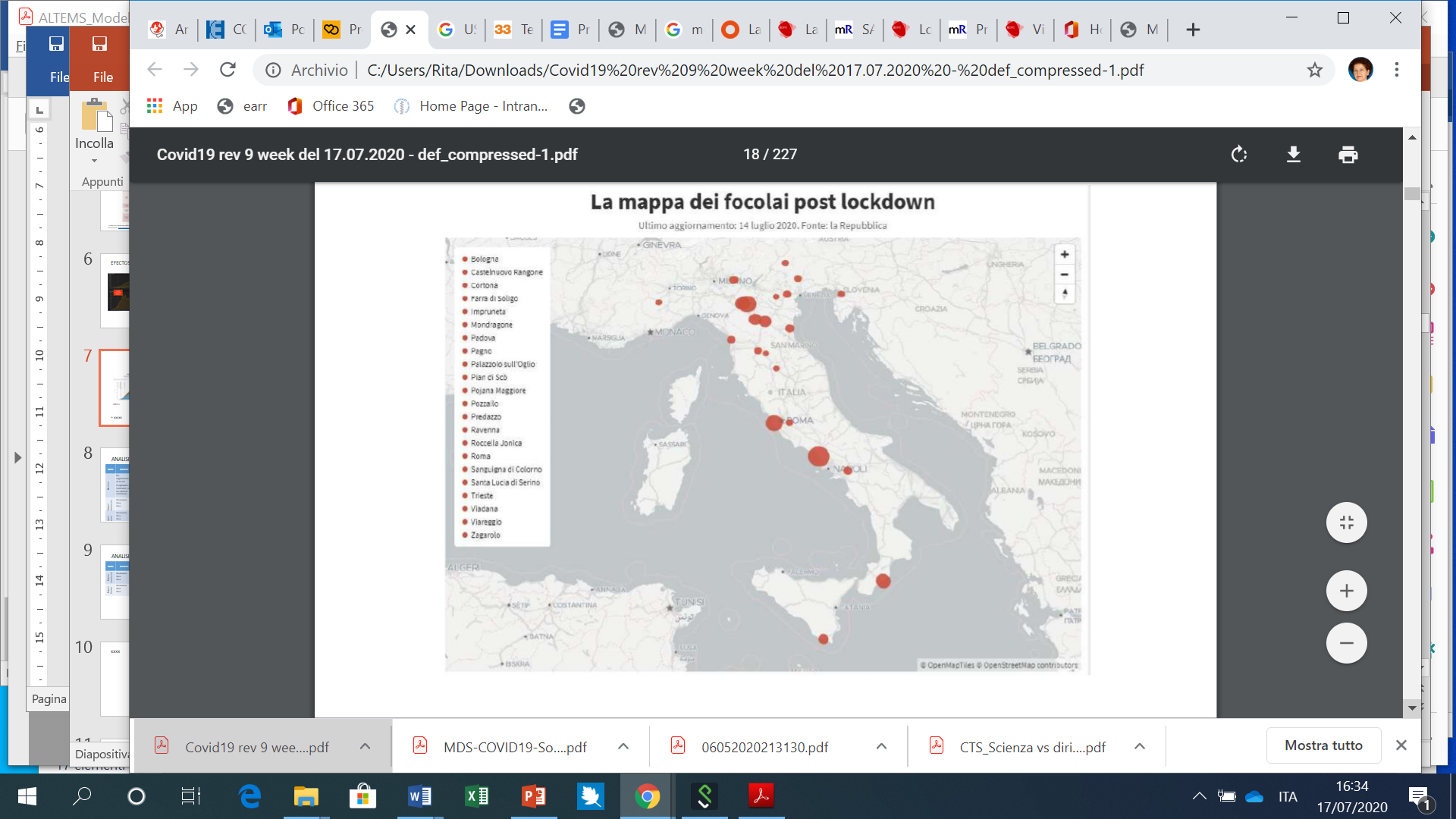 TEST, TREAT, TRACE
Identificar casos: categorías que pueden ser vector de contagio por el trabajo que desarrollan: médicos, enfermeros, personal sanitario, farmacéuticos, trabajadores de supermercados, agentes de policía …
Ensayar (prueba molecular) contactos sintomaticos/paucisintintomaticos (y asintomaticos, si hay recursos) de casos probables y confirmados de Covid-19
Aislar infectos
Rastrear contactos
Cuarentena para los contactos
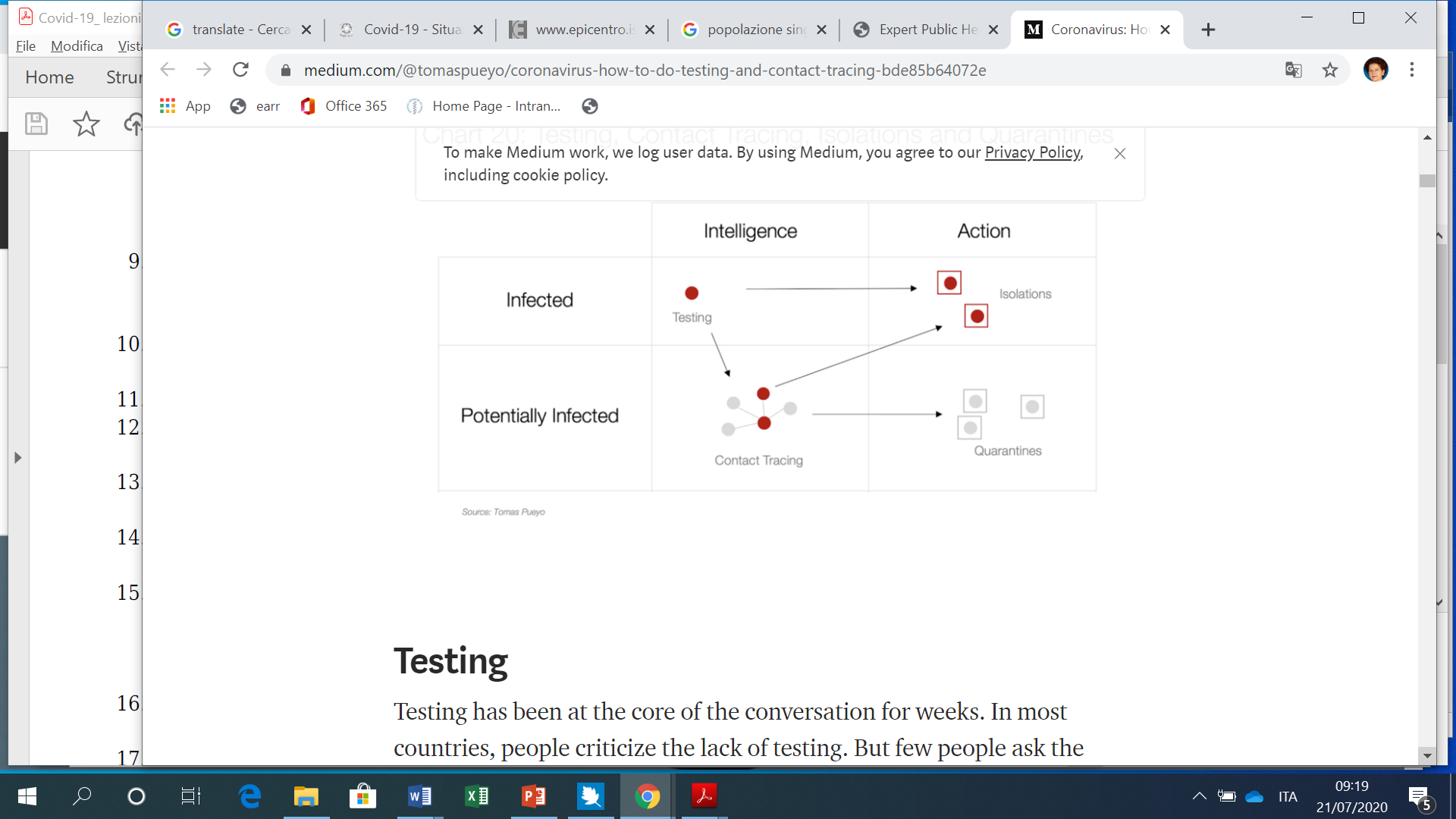 MONITOREO FASE 2
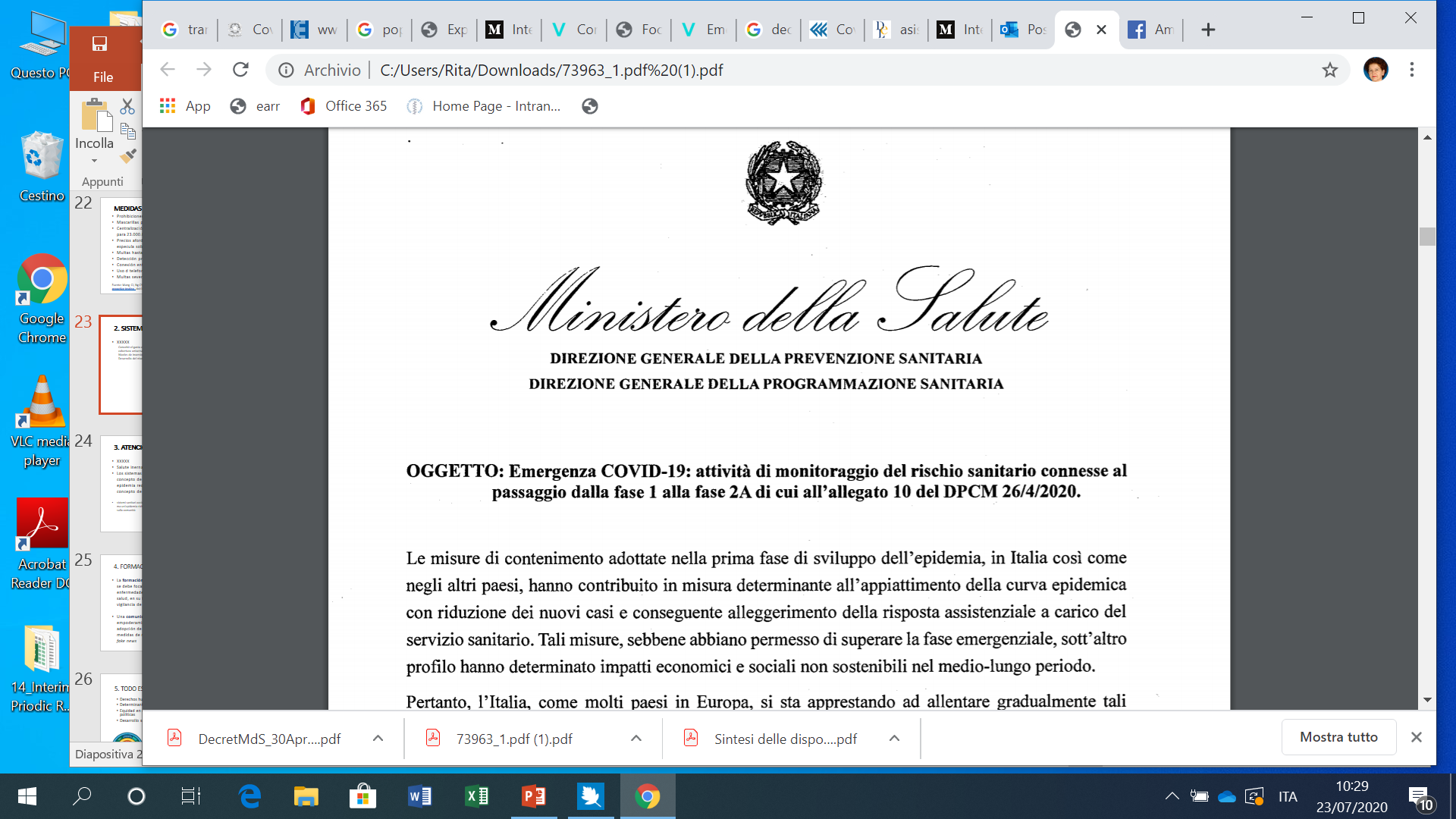 Decreto Ministro de Salud del 30/4/2020

Indicadores de monitoreo del riesgo de diffusion del contagio
Indicadores de proceso de la capacidad de monitoreo 
Indicadores de capacidad de diagnosis, encuesta y manejo de contactos
Indicadores de resultados en relación a estabilidad de transmissión y resistencia de los servicios de salud
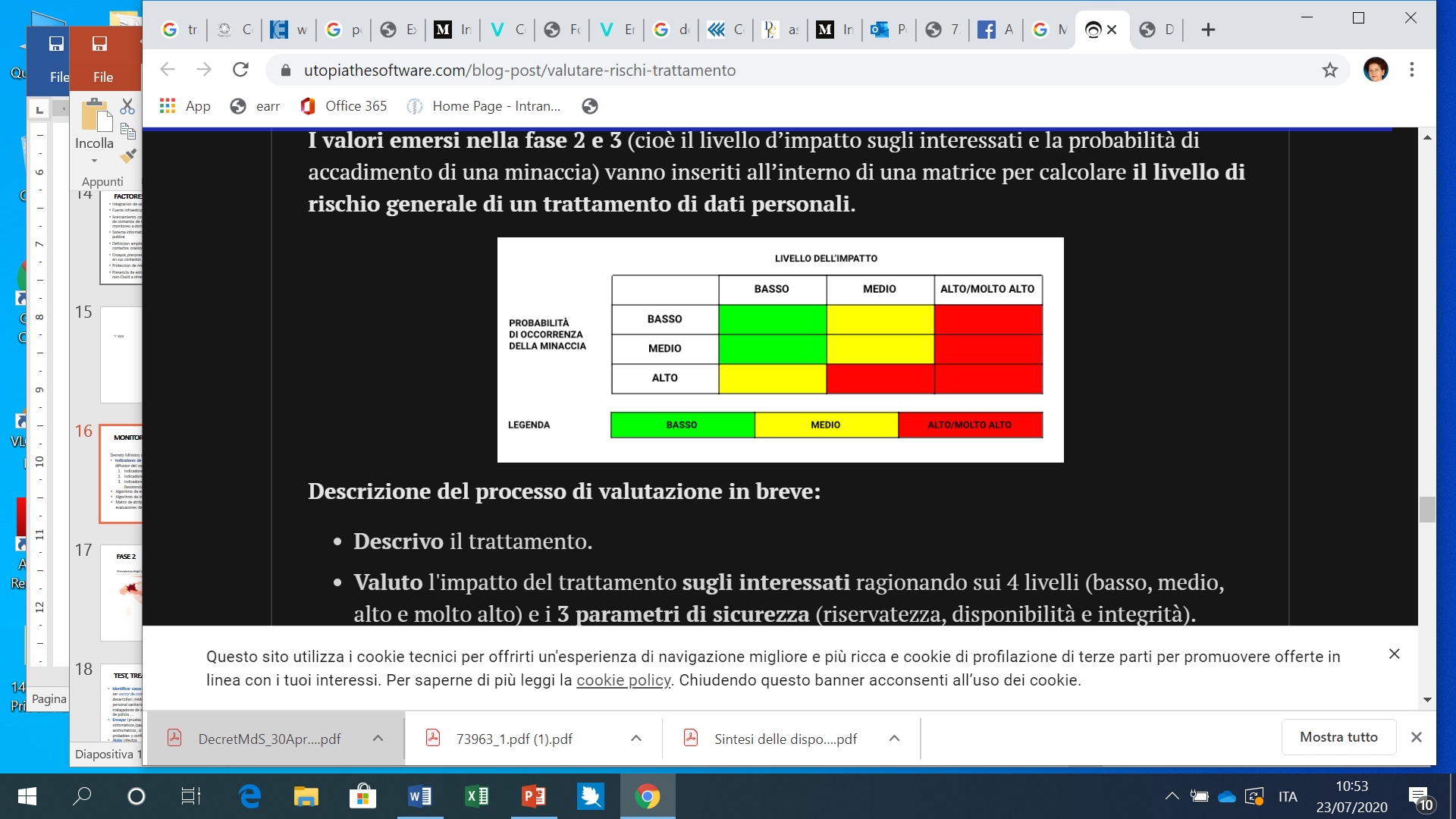 Algoritmo de evaluación de probabilidad
Algoritmo de impacto
Matriz de atribución de riesgo de acuerdo a las evaluaciones de probabilidad e impacto
LECCIONES PARA EL FUTURO
1. PLAN NACIONAL CONTRA PANDEMIAS
El Plan de Preparación y Respuesta a una Pandemia debe tener un alcance nacional y global
Salto de especies con mayor facilidad y frecuencia que en el pasado (HIV, Ebola, SARS, MERS, SARS-CoV-2)
Alteración de los ecosistemas: deforestación de bosques tropicales con destrucción de habitats para crear y alimentar granjas; urbanización desmedida
“Exotización” como factor atrasante la adopción de medidas
pensar que la epidemia afecta países “lejanos” impide tomar medidas efectiva al inmediato comienzo de la epidemia
Los países que adoptaron medidas para prevenir epidemias son los que reportaron menos casos y muertes por Covid
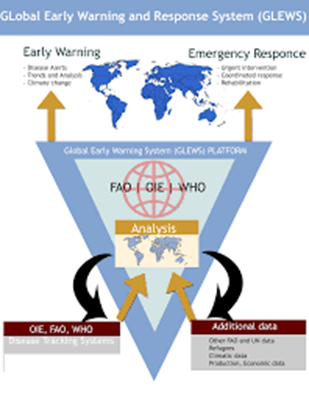 https://coronavirus.jhu.edu/data/mortality  (acceso 20 de julio de 2020)
MEDIDAS PREVENTIVAS TOMADAS EN TAIWAN
Prohibiciones de viajes tempranas y severas
Mascarillas para todos
Centralización de la producción de mascarillas (10.000.000 diarios para 23.000.000 de habitantes)
Precios afordables para mascarillas y penas severas para quien especula sobre el precio de las mascarillas
Multas hasta 100.000 dólares para quien difunde fake news 
Detección proactiva de casos
Conexión entre bases de datos de viajeros y sanitarios
Uso de telefonos para monitorear quien estaba en cuarentena
Multas severas para quien infringe la cuarentena

Fuente: Wang CJ, Ng CY, Brook RH; Response to COVID-19 in Taiwan: big data analytics, new technology, and proactive testing. doi:10.1001/jama.2020.3151
2. SISTEMAS DE SALUD: PUBLICO VS PRIVADO
Las políticas neoliberales y de ajuste estructural han reducido los recursos para los servicios de salud e introducido criterios de mercantilización de los mismos. 
Introducir criterios empresariales en los servicios de salud puede llevar a un uso eficiente de los recursos. Covid-19 ha evidenciado los daños causados por el desbalance hacia los aspectos económicos, descuidando la protección de la salud y el derecho a la salud. Hay que concebir el gasto en salud como inversión.
La Lombardia ha estructurado su sistema de salud en favor del privado y desmontando la salud publica (LR 23/2015), reduciendo el numero de departamentos de prevención y substituyendo médicos de familia por gerentes de servicios de salud).
3. ATENCION TERRITORIAL VS HOSPITALARIA
Los sistemas de salud occidentales estan construidos a partir del concepto de atención centrada en el paciente, mientras que una epidemia requiere de un cambio de perspectiva hacia un concepto de atención centrada en la comunidad (1)
Menos casos y decesos por Covid se reportan en los sistemas de salud que supieron garantizar una atención a nivel comunitario (2, 3).
Nacoti M, Ciocca A, Giupponi A, Brambillasca P, Lussana F, et al. At the epicenter of the Covid19 pandemic and humanitarian crises in Italy: changing perspectives on preparation and mitigation. NEJM Catal. 2020; (published online March 21.) https://catalyst.nejm.org/doi/full/10.1056/CAT.20.0080 
Cossutta F. Covid-19 in Portogallo. https://www.saluteinternazionale.info/2020/07/covid-19-in-portogallo/
Andena AM: Quando il territorio funziona. https://www.saluteinternazionale.info/2020/06/covid-19-quando-il-territorio-funziona/
4. FORMACION, COMUNICACION Y EMPODERAMIENTO
La formación del personal de salud debe tener un enfoque integral: se debe focalizar no solamente en los aspectos clinicos de las enfermedades, sino también en la organizacion de los servicios de salud, en su integración entre los distintos niveles de atención y en la vigilancia de los factores de riesgo.

Una comunicación clara y transparente para la población y el empoderamiento de la ciudadania son fundamentales para la adopción de comportamientos informados y conscientes sea para medidas de mitigación y preventivas de epidemias que para contrastar fake news
5. TODO ESTA’ RELACIONADO
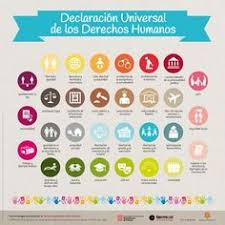 Derechos humanos
Determinantes sociales de la salud 
Equidad en salud y en todas las politicas
Desarrollo sostenible
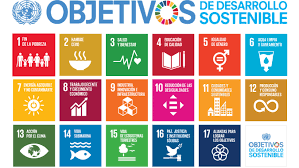 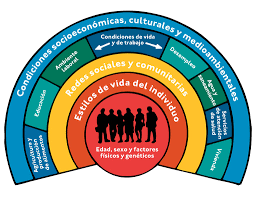 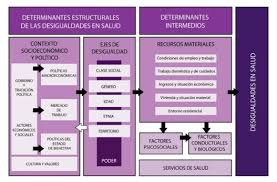 CONCLUSIONES
Salir de la pandemia precisa el rigor científico, el cuidado de la política y el espacio para diseñar una utopia y ampliar derechos: los avances en ciencia y tecnología son muy importantes pero por sí solos no son suficientes para detener las epidemias. 

El problema es social y la solución tiene que ser social, de acuerdo a un nuevo paradigma basado en la ampliación de los derechos sociales, la sustentabilidad ambiental, la justicia social y el bienestar general (1, 2).
1. Mendez F. Una pandemia, dos mitos y multiples desigualdades: la transformacion inminente. La Diaria. Uruguay. Abril 2020. https://ladiaria.com.uy/articulo/2020/4/una-pandemia-dos-mitos-y-multiples-desigualdades-la-transformacion-inminente/
2. Benach J. «Hay que aprovechar esta pandemia para hacer un cambio social radical". Entrevista a Joan Benach. https://www.sinpermiso.info/textos/hay-que-aprovechar-esta-pandemia-para-hacer-un-cambio-social-radical-entrevista-a-joan-benach
CUANDO LA TORMENTA PASE
Cuando la tormenta pase,
Le pido a Dios, apenado,
Que nos devuelvas mejores
Como nos habías soñado

M. Benedetti


GRACIAS POR SU ATENCION!